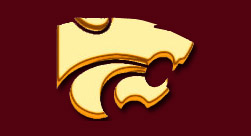 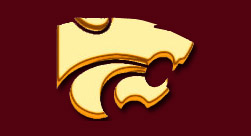 BULLYINGREFER TO PAGE 17
THERE IS ZERO TOLERANCE FOR BULLYING AT COLUMBIA HIGH SCHOOL.
Our school is committed to providing a safe learning environment for students. This includes identifying and taking steps to prevent bullying among our students. Bullying occurs when a child is exposed, repeatedly and over time, to negative actions on the part of one or more children. Bullies want the victims to feel: hurt, sad, mad, scared, or embarrassed. Bullying behaviors include, but are not limited to:
	• Physical: kicking, shoving, hair pulling, hitting, slapping, biting, tripping, stealing, spitting, or damaging people’s possessions;
	• Verbal: name calling, taunting, put downs, teasing, threats, rumors, sarcasm, gossiping, ethnic slurs, or betraying a confidence;
	• Emotional: mocking, laughing, imitating, rejecting, humiliation, excluding, social isolation, writing notes, emails, text messages, dirty looks, or hand signs.
	• Cyber: tormenting, threatening, harassing, humiliating, or embarrassing by using the Internet, interactive and digital technologies or other electronic devices or computers at school.
[Speaker Notes: This an area that students need to understand as a family we will not tolerate. Inform them that they need to report any situations of this whether it is them being or affected or they notice it happening to others. Good to point out that if you go on social media and make threats or harass other students it will be addressed. This is another important area we have discussed with kids so that this continues to be a place where we all care about each other and try to bridge the gap between groups through respect.]
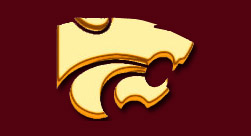 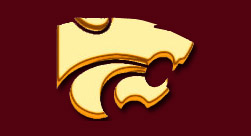 ELECTRONIC DEVICESREFER TO PAGE 3
Neither Nampa School District 131 nor its agents accept liability for the potential loss, theft, or damage to electronic devices (cell phones, smart phones, smart tablets, laptops, music players, iPods, MP3 players, and any other wireless or electronic device) or such items on school grounds. We continue to urge students to leave all valuables at home, but understand that cell phones are often used for emergency purposes by students and their parents.  Parents of students that decide to bring these devices to school are encouraged to discuss a plan that promotes security and helps prevent opportunities for theft, breakage, etc.
Students are allowed to use their electronic devices during non-class time in the designated common areas on campus (cafeteria, bathroom, patio, etc.).  However, if this use results in the disruption of the educational process, it will be considered a violation of the electronic policy. 
Electronic devices must be turned to the “off” or “silent” position during class time, unless deemed otherwise by the teacher - within that specific classroom.  Teachers may choose to utilize these devices (at specific times; for specific activities), or may continue to prohibit them.  Their classroom-specific rules must describe their use [or non-use] of electronics – as well as any teacher-specific consequences they may have for their misuse.  Students are not required to have any of these devices in our schools.
Most infractions involve students disregarding the guidelines of when and where these devices can be used.  While these are not considered severe behaviors, repeated violations will carry increasingly serious consequences.  The progression below lists consequences for students that choose to use electronic devices during prohibited times or in prohibited places on campus.  These consequences will be assigned at the discretion of the Dean of Students and other administration.
[Speaker Notes: You can discuss your won policy here and make it CLEAR. Students need to know that if a staff member asks for their electronic device because they have been in violation of class policy and it is not turned over they will be suspended when they arrive at Dean’s office for insubordination.]
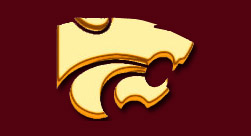 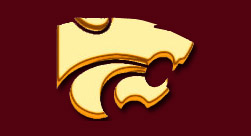 ELECTRONIC DEVICES
1st incident - Item secured with campus security team and returned to student after school.
2nd incident - Item secured with campus security team; parent/guardian contacted. Student is assigned one lunch detention.  Device returned to student after school.
3rd incident - Item secured with campus security team; parent/guardian contacted. Student is assigned one after school detention.  Parent/Guardian must pick up device from school.
4th incident- Item secured with campus security; parent/guardian contacted. Student is assigned two after school detentions.  Parent/Guardian must pick up device from school.
5th incident - Item secured with campus security; parent/guardian contacted. Student is given one-day suspension. Parent/Guardian must pick up device from school during re-entry conference arranged with Dean of Students. 
More serious infractions involving student-use of electronic devices (i.e. cheating, pornography, cyber-bullying, gang-related usage, “sex-ting”, etc.), will likely carry one or more of these, “severe clause” consequences (or other consequences listed in the “Behavior” section of this handbook) as deemed necessary by administration:
unique restrictions placed upon student’s ability to use technology in school
further use of technology only under the direct supervision of staff 
complete suspension of use of technology within SHS for the remainder of the school year
school-assigned disciplinary consequences – i.e. detention, suspension, etc.
police intervention/ other legal action (when deemed necessary)
consequences that may include (but not be limited to) any single or combination of the aforementioned consequences above
[Speaker Notes: See previous slides.]
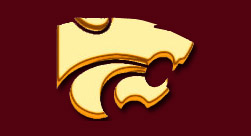 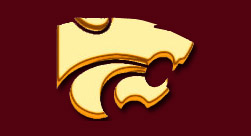 ELECTRONIC DEVICES
If you violate the electronic device policy and a CHS staff member asks you to hand over your device, and you refuse, YOU WILL BE SUSPENDED FOR INSUBORDINATION.
[Speaker Notes: Good time to point out that when a staff member, whether you know them or not ask you a question you stop and speak with them and be respectful. If you do not this is considered insubordination.]
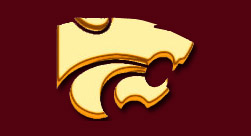 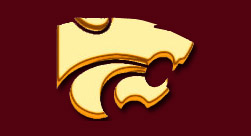 HATSREFER TO PAGE 4
Hats must be school-appropriate and must be removed at a teacher’s request within that teacher’s classroom.  Hats may be confiscated by school officials anytime they are deemed as inappropriate for school, if they become a distraction, or if students refuse to remove them in classes where prohibited under teacher-classroom rules.
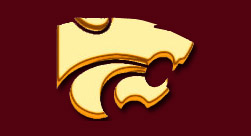 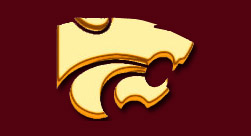 INTERNET/COMPUTER USEREFER TO PAGE 8
Our school provides student access to computers and the internet in support of educational objectives and to support classroom instruction. Because technology can be used to access inappropriate material and for inappropriate behaviors, students are asked to read and sign the Nampa School District Appropriate Use Policy for Computer and Computer Systems, when they first enroll in our school. A student will not be allowed to access the Internet and/or a computer until this policy is acknowledged by both student and parent. Violations of this policy can result in loss of privileges and/or disciplinary action. When and where applicable, law enforcement agencies may be involved.
[Speaker Notes: This also includes inappropriate use on their phones.]
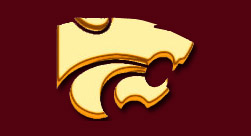 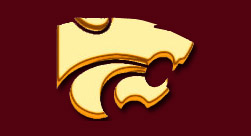 DRESS CODEREFER TO PAGE 18
Students should be well groomed and dressed in clothing that is appropriate to the learning environment and weather conditions. Students are not allowed to wear clothing that constitutes a health or safety hazard or is disruptive to the educational process. We prefer to give general guidelines with only a few mandatory restrictions, as most students use good judgment in their apparel choices. Guidelines:
• Please check your school’s policy about wearing hats or apparel that covers the head.
• No clothing or equipment that promotes drugs, alcohol, tobacco, violent acts, lewd or sexual themes, which are
offensive, degrading, or demeaning. Such clothing may be confiscated.
• No gang or hate group attire (hats, bandanas, rags, colors, shoelaces, sags, chains ‐ except one wallet chain of
12” or less) and any other clothing that is deemed gang related by the School Resource Officer or school
administrator.
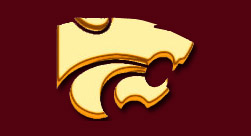 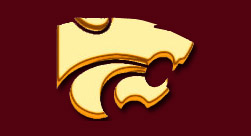 DRESS CODE
• No articles of clothing that display bare backs or bare midriffs. No undergarments should be visible. Tube tops, spaghetti straps, sheer or see through shirts and halter tops are not considered appropriate dress for school.
	• Shorts and skirts need to be an appropriate length (fingertip length).
	• No clothing or accessories that can be potentially dangerous (spikes, etc.).
	• Inappropriate tattoos must be covered.
 The purpose of the Dress Code and Prohibited Items list is not to infringe on any individual student’s rights to freedom of expression, but rather to encourage students to “dress for success” and come to school properly prepared to learn. We ask for your support in providing a safe and orderly environment in which all students can learn.
Consequences for violations of these dress codes range from warnings, parent contact for a change of clothing, to suspension with repeated violations. The administration reserves the right to determine what is appropriate for a school setting.
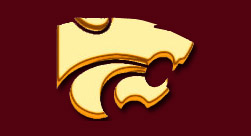 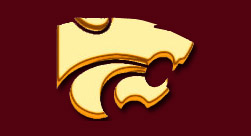 GANG/HATE GROUPSREFER TO PAGE 19
We have a ZERO TOLERANCE POLICY for gangs, hate groups, and similar organizations or groups, which advocate hatred or discrimination on the basis of race, color, religion, sex, ancestry, national origin, or handicap. These groups are inconsistent with the fundamental values and educational environment at our school. The activities of such groups and their members are prohibited on school property and at all school functions. Such prohibited activities include, but are not limited to:
	• The congregation of members that block building entrances, hallways, or otherwise disrupts campus;
	• The solicitation or recruitment of members;
	• The possession of group paraphernalia and materials;
	• The intimidation of others;
	• The advocacy of discrimination; and
	• Any other behavior, (such as wearing clothing with gang colors or insignia, or the use of language, codes, or gestures) that provokes violence or seeks to advocate the purpose and objectives of such groups. Disciplinary actions may include suspension, expulsion, and/or police involvement.
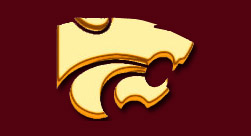 DANCESREFER TO PAGE 7
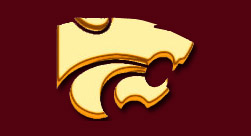 Social activities are important experiences in high school. Our students plan dances for a variety of celebrations and
to enhance school community and spirit. Certain dances may be held exclusively for our students and students/guests
from outside may be excluded. In order to maintain a safe environment and provide a positive experience for
students, our school established rules for behavior.
• Students are required to show their school ID card for admittance to all dances.
• Only our students and guests with a completed and approved form may attend.
• Students must sign up guests in advance at the office and receive a guest pass. No student may attend from
another school unless he/she is a guest and is at least a 9th grader and not older than 19 years of age.
• No one under the influence of alcohol or drugs will be allowed in the building, nor is drinking allowed in the
building or on school property, including parking lots. Students may be subject to a field sobriety test.
• Students exhibiting inappropriate behavior as determined by administration will be asked to leave and will not
receive a refund. Additional consequences may be assigned.
• Once a student leaves the building, he/she may not return.
• Guests are expected to follow the same rules as our students.
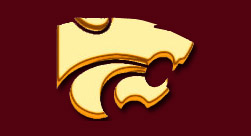 BUILDINGS AND GROUNDSREFER TO PAGE 6
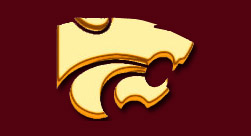 Our campus reflects the pride we have in our school. Care of the buildings and grounds is the responsibility of all students and staff. In order to maintain a clean, attractive campus, we ask that students eat and drink in designated areas and put trash in the proper place.
TAKE PRIDE IN YOUR CAMPUS.
CLOSING
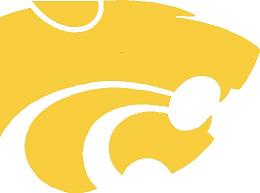 For any additional information regarding handbook policies, please refer to the CHS website. 
Any questions? See Mr. Diplock or any other administrator. 
HAVE A GREAT SCHOOL YEAR!
GO WILDCATS
[Speaker Notes: Finish with how much each of us take pride in CHS and that students can come discuss any of these rules or expectations with us.]